NFFRFA Doug Milne Scholarship Fund Inc.* You’re Invited     Proudly Announces      2017 Program         34thAnnual                 Frozen / Refrigerated Food                Scholarship Awards / Charity Golf          “2 Day Celebration”
* NFFRFA Doug Milne Scholarship Fund Inc. is an approved IRS 501c3 Corp.
NFFRFA Doug Milne Scholarship Fund Inc.*           “Celebrating” 34 Years of …..             Developing Frozen / Refrigerated Foods            with our Local Retailer(S) and Consumers                           Themed Events That Follow NFRA’s Annual Marketing Plans                    while Giving Back to the Community……                       6/1/17 Awarding 11 College Students w/ 3.0 + GPA –                     Majors in Related Industries additional $28,500
Total Association’s Lifetime $
+$300,000*
* Awarded +150 Students
SCHOLARSHIPS
* NFFRFA Doug Milne Scholarship Fund Inc. is an approved IRS 501c3 Corp.
NFFRFA Doug Milne Scholarship Fund Inc.* You’re Invited     Proudly Announces      Scott Morris          SEG EVP Merchandising        2017 Guest Speaker          2 Day Event                       North Florida Frozen Refrigerated Food Assn.                      6/1/17 Scholarship Awards Dinner                6/2/17 Charity Golf Tournament
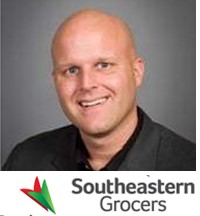 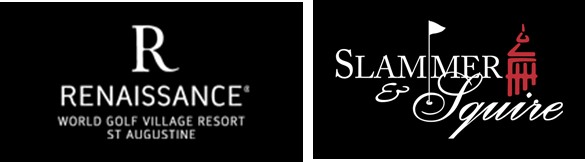 * NFFRFA Doug Milne Scholarship Fund Inc. is an approved IRS 501c3 Corp.
You’re Invited  Dinner
NFFRFA Doug Milne Scholarship Fund Inc.*
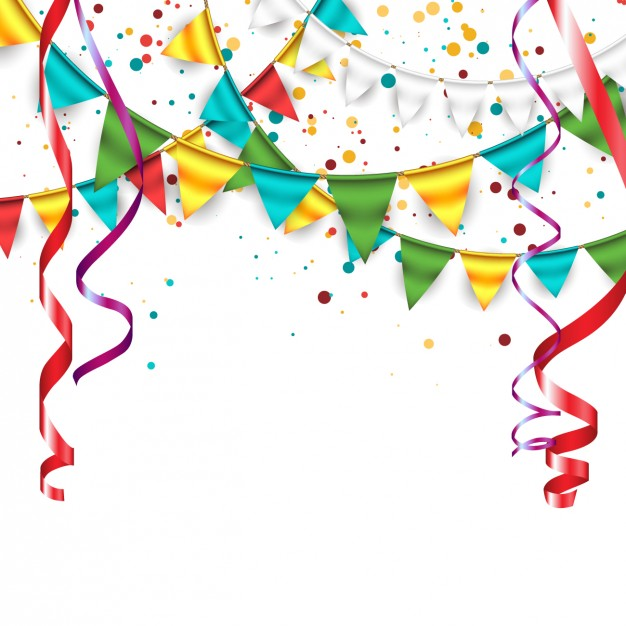 2017 Program Day 1
Annual Scholarship Award Dinner
“Celebration” 
6/1/2017 Check-In
Renaissance Inn World Golf Village
6–7 pm Registration  /  Welcome Reception
7–10 pm Dinner/Guest Speaker Scott Morris SEG EVP,Merchandising 
     Followed by Scholarship Awards + Raffle of all $$ Raffles
Sign Up Today
Your Continued Support is Appreciated
Register Online WWW.COOLFOODSNORTHFLORIDA.COM
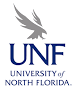 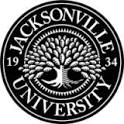 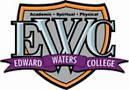 You’re Invited  Charity Golf  Tournament
NFFRFA Doug Milne Scholarship Fund Inc.*
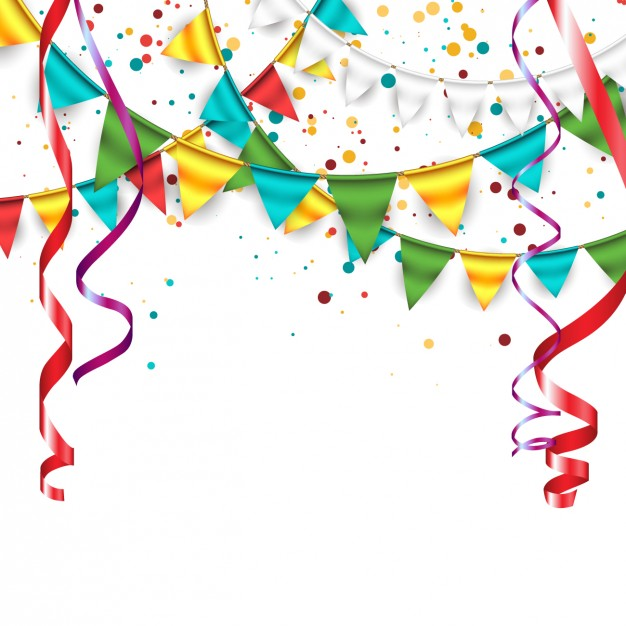 2017 Program Day 2
Charity Golf Celebration

6/2/2017   Slammer & Squire WGV
      7 – 8 am       Registration / Breakfast 
      8 am            Shotgun Start
      12 – 1:30pm   Lunch / Awards / Raffle $$$
Sign Up Today
Your Continued Support is Appreciated
Register Online WWW.COOLFOODSNORTHFLORIDA.COM
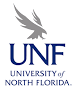 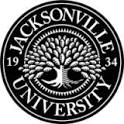 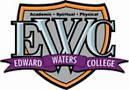 2017  Charity Golf Ala Carte Options
* NFFRFA Doug Milne Scholarship Fund Inc. is an approved IRS 501c3 Corp
1 Foursome  (NFFRFA Member)	   $1,600.00
 1 Foursome  (Non Member)            $ 2,000.00

Single Player (NFFRFA Member) 	  $   500.00
Single Player   (Non Member)         $   600.00

Scholarship Dinner Tickets (each)  $   180.00 
Scholarship  Dinner (Non Member) $   225.00

NFFRFA Annual Membership 	  $   200.00
        ( Year = May 1st 2017 – April 30th 2018)
3 Convenient Payment Options 
“Pay Pal” via Web Site, “Square” via NFFRFA Admin or via Invoice
           (Simply note when registering)
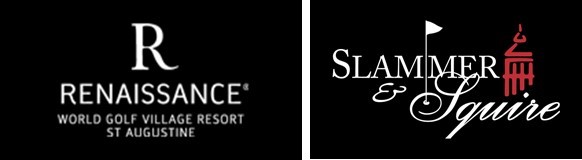 We have arranged w/ Renaissance  for A Special Room
     Rate @ $149 + tax  Limited # of Rooms Available
500 S. Legacy Trail St. Augustine, Fl. 32092 904-940-8000
Here is the reservation link your guests can use to make online reservations:
 Book your group rate for NFFRFA North Florida Frozen & Refrigerated Food Assoc
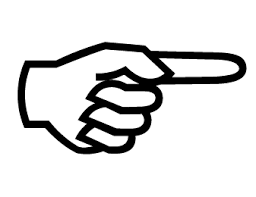 Click above link in Slide Show mode
The Slammer & Squire course is located in the heart of our golf resort near Jacksonville, Florida and is one of St. Augustine Florida's favorite golf courses. This 18-hole championship resort course was designed by Bobby Weed with design consultants Sam "The Slammer" Snead and Gene "The Squire" Sarazen.
COURSE HISTORY
The Slammer & Squire course officially opened to the public in May 1998 and has become a favorite Jacksonville Florida golf course and features two distinct nines with generous fairways, contoured greens, and plenty of water hazards along with impressive views of the World Golf Hall of Fame. The course was the host site of the Liberty Mutual Legends of Golf, a Senior PGA TOUR event and hosted an array of other golf events such as the LPGA Senior Tour's Handa Cup
For Additional Information Contact NFFRFA Executive Director
Tom Gentry (904) 233 3747
e-mail = admin@coolfoodsnorthflorida.com
On Line Direct Dinner & Golf Registration
         http://coolfoodsnorthflorida.com/
           Click above link in Slide Show mode
Don’t Delay Register Today Seating Is Limited
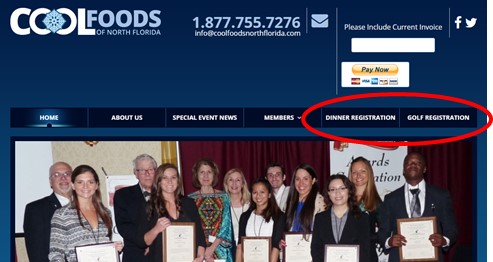 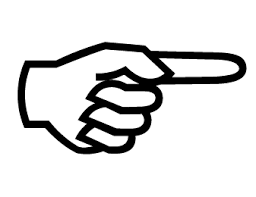 On Line Direct Hotel Registration
We have arranged w/ Renaissance  for A Special Room
     Rate @ $149 + tax  Limited # of Rooms Available
500 S. Legacy Trail St. Augustine, Fl. 32092 904-940-8000
Here is the reservation link your guests can use to make online reservations:
 Book your group rate for NFFRFA North Florida Frozen & Refrigerated Food Assoc
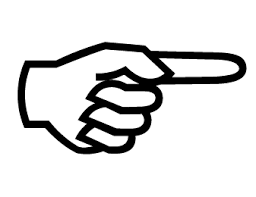 Click above link in Slide Show mode
For Additional Information Contact 
NFFRFA Executive Director
Tom Gentry (877) 755 7276
e-mail = admin@coolfoodsnorthflorida.com